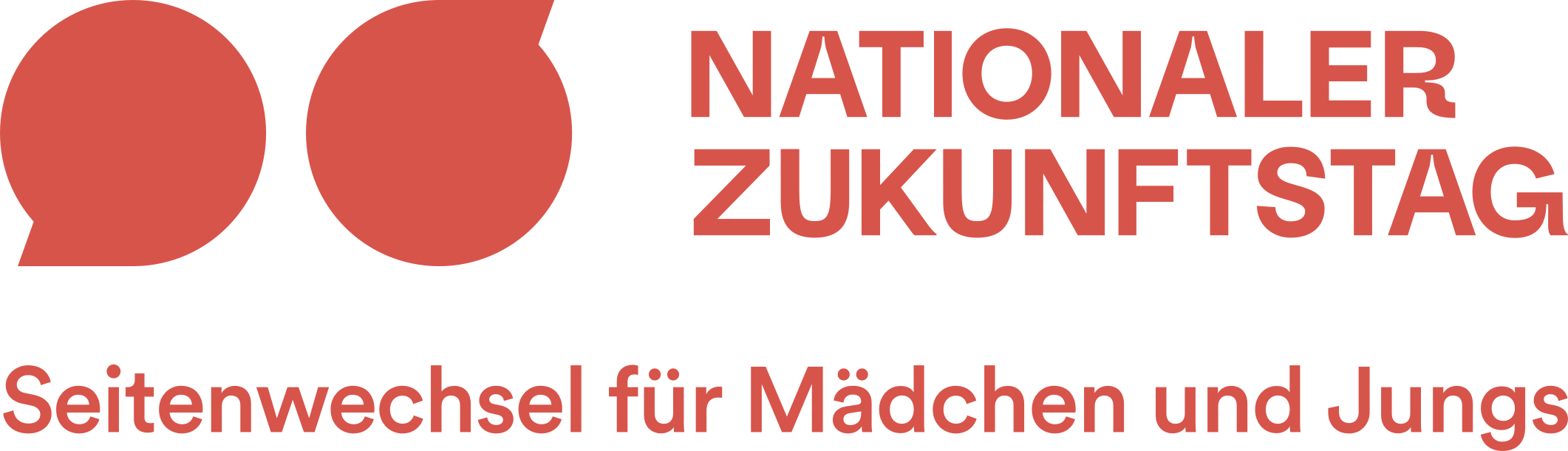 Ein Tag als Informatikerin
Projektteam:
Petra Musterfrau, Max Muster und Berta Beispiel
Montag, 15. Januar 2024
1
Ablauf des Workshops
Montag, 15. Januar 2024
2
Projektbeschreibung
Möchtest du erfahren, wie die Arbeit von Informatikerinnen und Informatikern in einer grossen internationalen Firma aussieht? Dann mach mit! An unserem Zukunftstag erfährst du zum Beispiel, wie ein Computer von innen aussieht, wie zum Versenden von Daten «Geheimsprachen» verwendet werden und wie Informatikerinnen und Informatiker unsere Mitarbeitenden bei Problemen unterstützen. Wir freuen uns auf deine Anmeldung.

Aktivität am Morgen
Rundgang
Wie sieht ein Computer von innen aus? Wir schauen uns die ver. Komponenten an und ordnen sie
IT-Support: Vorbereitung, als Informatikerin selbst IT-Supportfälle lösen

Aktivität am Nachmittag
Verschlüsselung: Warum und wie können Daten verschlüsselt werden? Selbst geheime Nachrichten knacken
Auswertung
Montag, 15. Januar 2024
3
Computerkomponenten
Was braucht es, damit ein Computer funktioniert?

Wichtige Teile:
Prozessor					
Hauptplatine (Motherboard)		
Festplatte HDD (Hard Drive Disk)			
Speicher RAM (Random Access Memory)	
Grafikkarte
Lüfter bzw. Kühler
Netzteil
Maus
Tastatur
Monitor
Gehäuse
Montag, 15. Januar 2024
4
Computerkomponenten
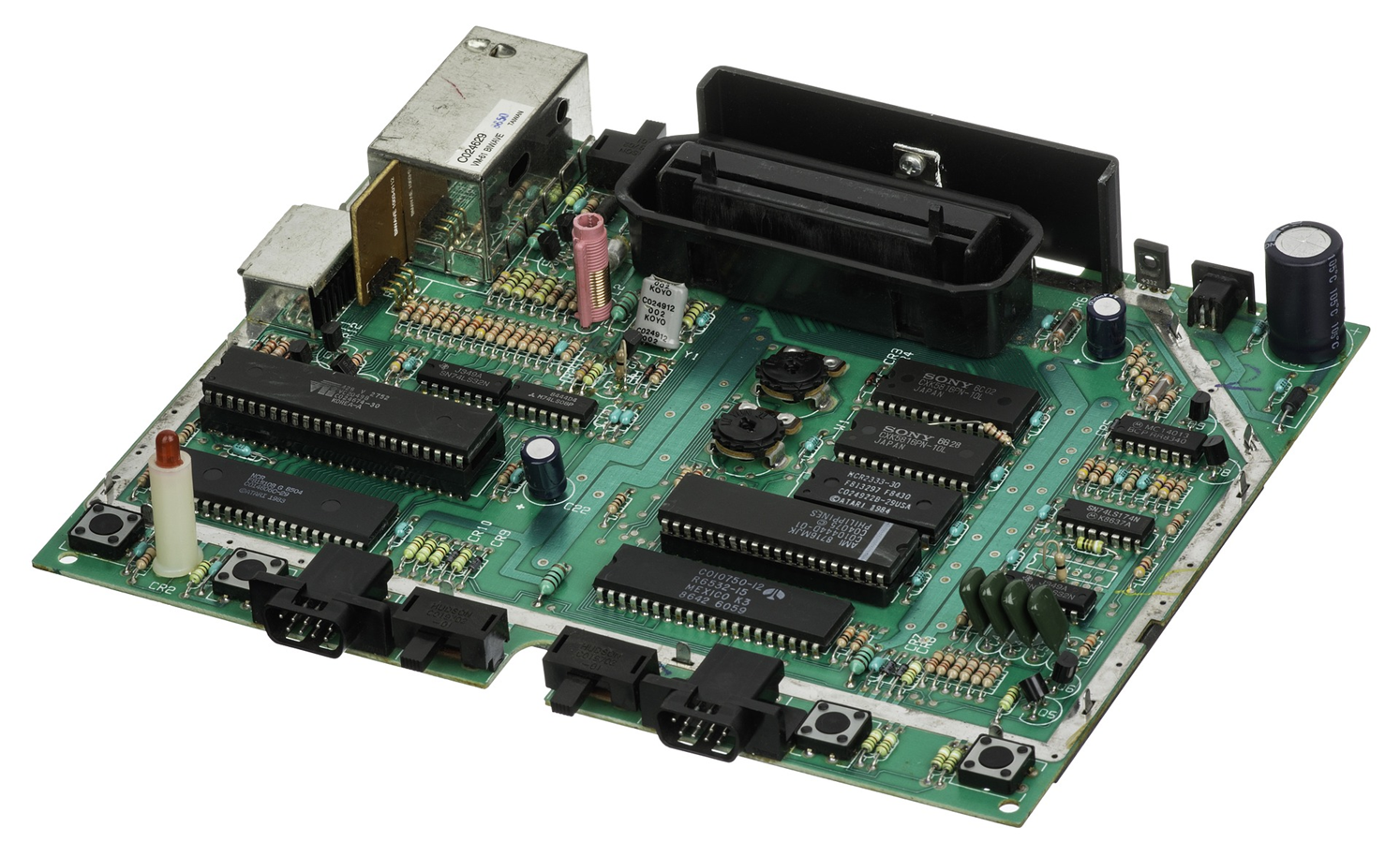 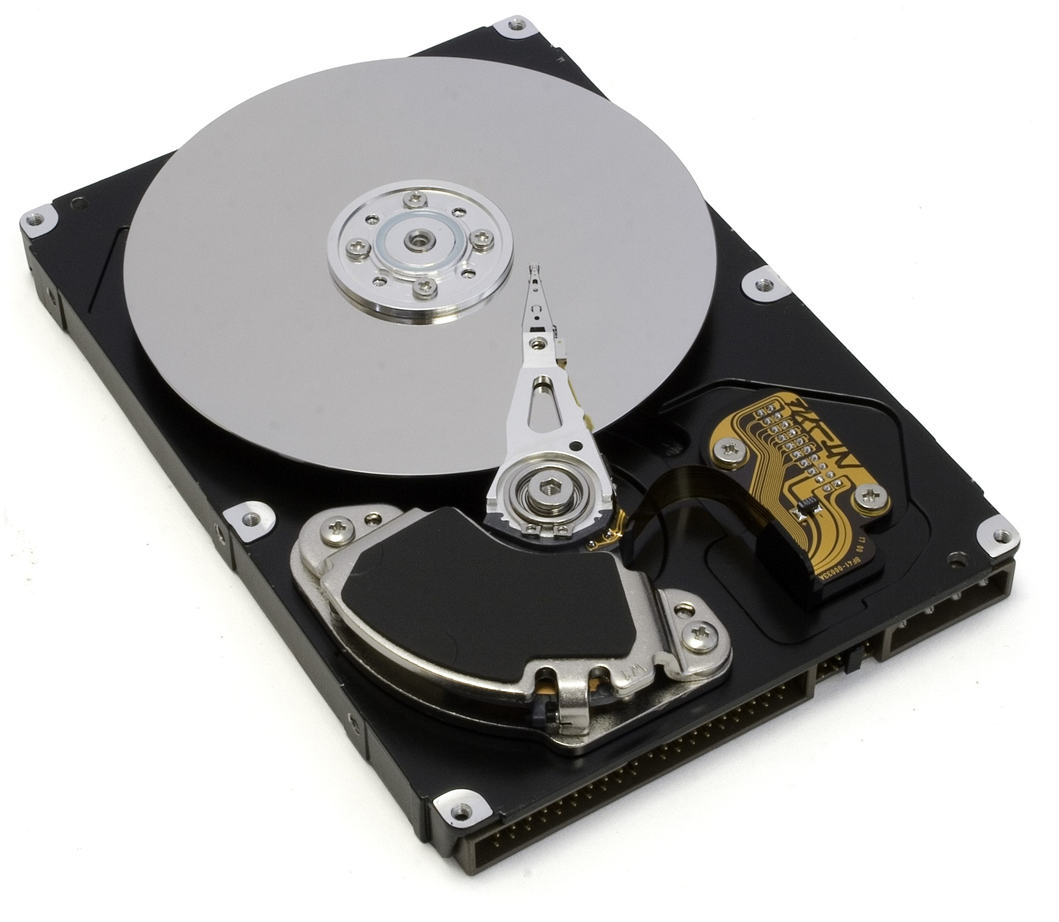 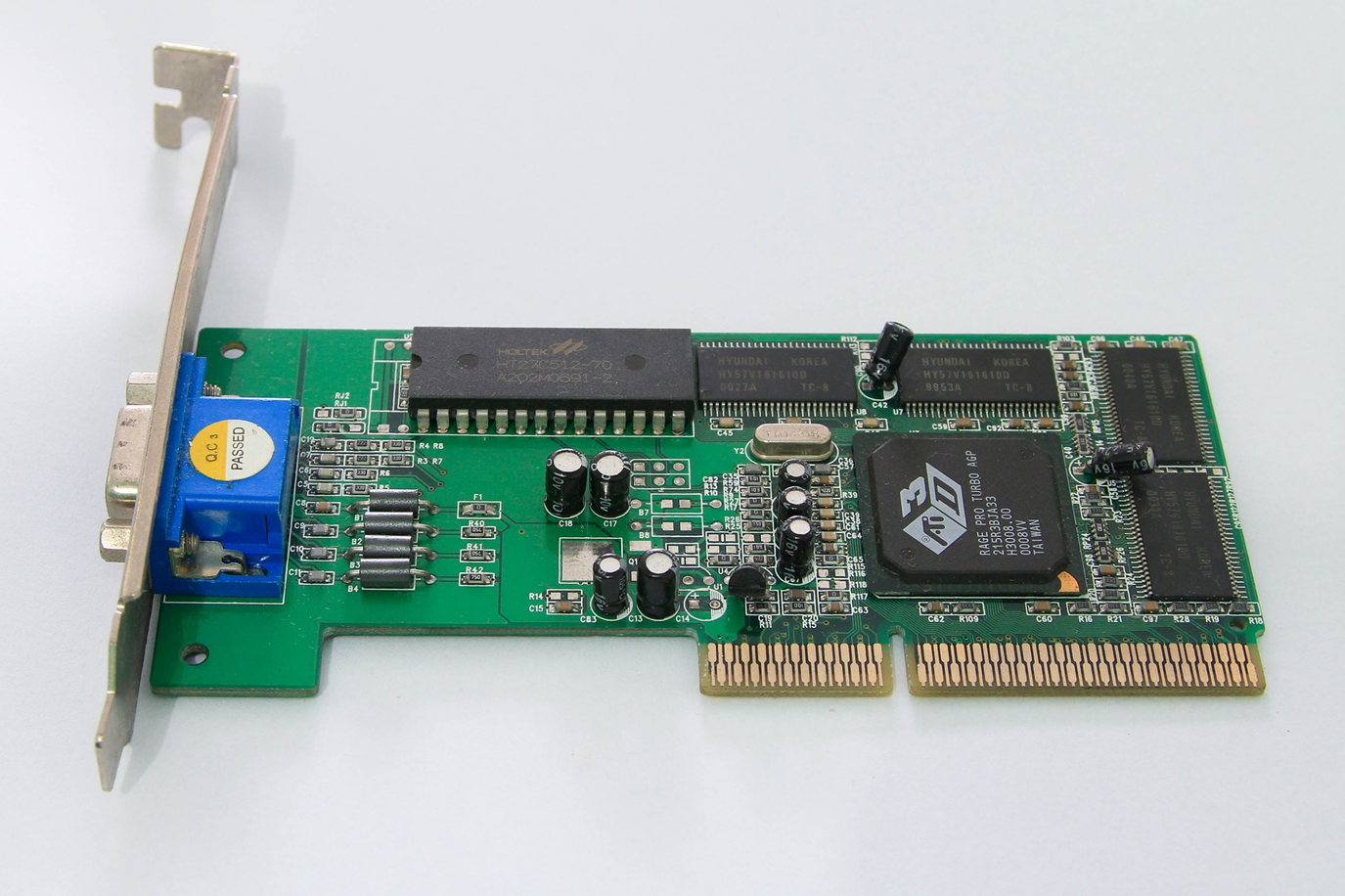 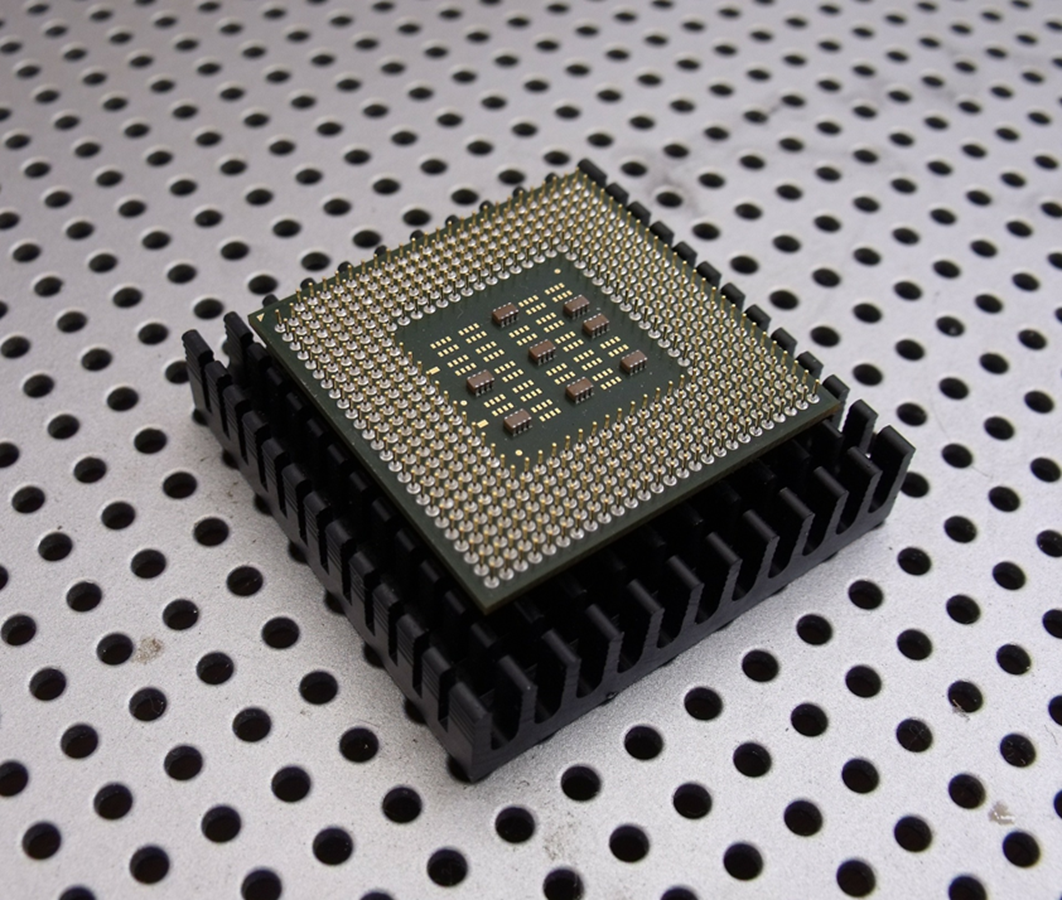 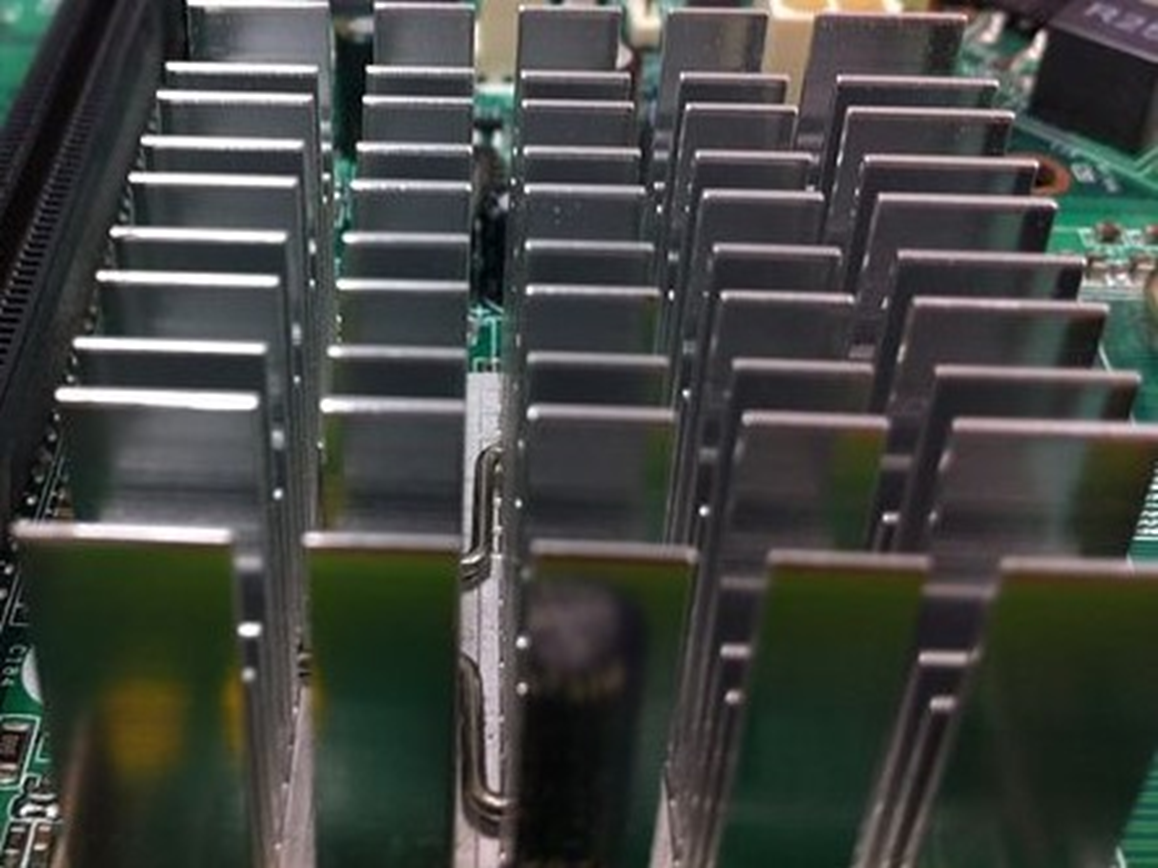 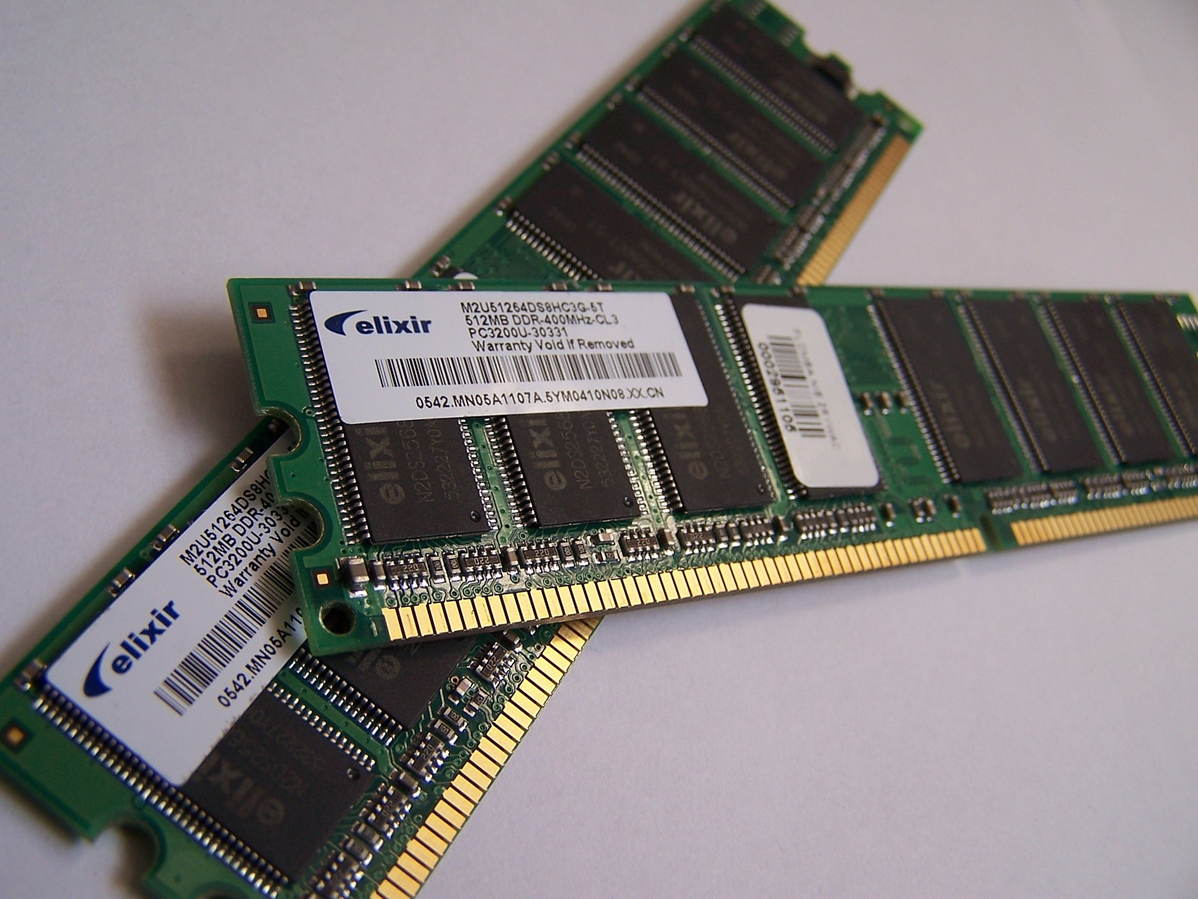 Montag, 15. Januar 2024
5
IT-Support Anfragen
Wenn ich den Computer starte, kommt nur ein schwarzer Bildschirm.
Ich kann das Word-Dokument nicht finden, das ich gestern abgespeichert habe.
Ich komme nicht aufs Internet.
Ich kann nicht drucken.
Ich möchte einen Ordner auf meinen Desktop verlinken.
Ich habe eine Mail von meiner Bank erhalten wegen eines Problems mit meinem Konto. Da hatte es einen Link, da habe ich draufgeklickt. Und nun geht nichts mehr.
Montag, 15. Januar 2024
6
Häufige Probleme
Drucker geht nicht

PC überprüfen: 
Einstellungen → Drucker → Standarddrucker
Einstellungen → Drucker → Druck nicht angehalten?
Verbindung zum Drucker?

Drucker überprüfen:
	Angestellt?
	Papier und Toner?
Montag, 15. Januar 2024
7
Häufige Probleme
Bild kann nicht mit dem Beamer projiziert werden

Reihenfolge beachten: Kabel einstecken, Beamer anschalten, Computer hochfahren
Sind alle Kabel korrekt eingesteckt? Braucht es einen Adapter?
Ist die Quelle am Beamer korrekt ausgewählt? (→ Input / Source)
Ist der Computer richtig eingestellt? Bildschirmeinstellung «verdoppeln» wählen (Windows-Taste + P)
Ist der Beamer auf «Mute» eingestellt?
Montag, 15. Januar 2024
8
Verschlüsselung knacken
Werde eine Code-Knackerin!

Suche nach Regelmässigkeiten
Suche nach häufigen Buchstaben. Im Deutschen kommt das E am häufigsten vor.
Suche nach Buchstaben, die immer zusammen vorkommen. Bei drei Buchstaben muss es SCH heissen.
Probiere häufige Codes aus, z. B. A=Z oder A=1
Bleibe geduldig!
Montag, 15. Januar 2024
9
Verschlüsselung knacken
Passwörter sind wichtig! Es müssen aber intelligente und längere Passwörter sein.
Denn ein Computerprogramm kann ein 4-stelliges Passwort in wenigen Sekunden herausfinden:
www.freewordexcelpassword.com/index.php?id=download
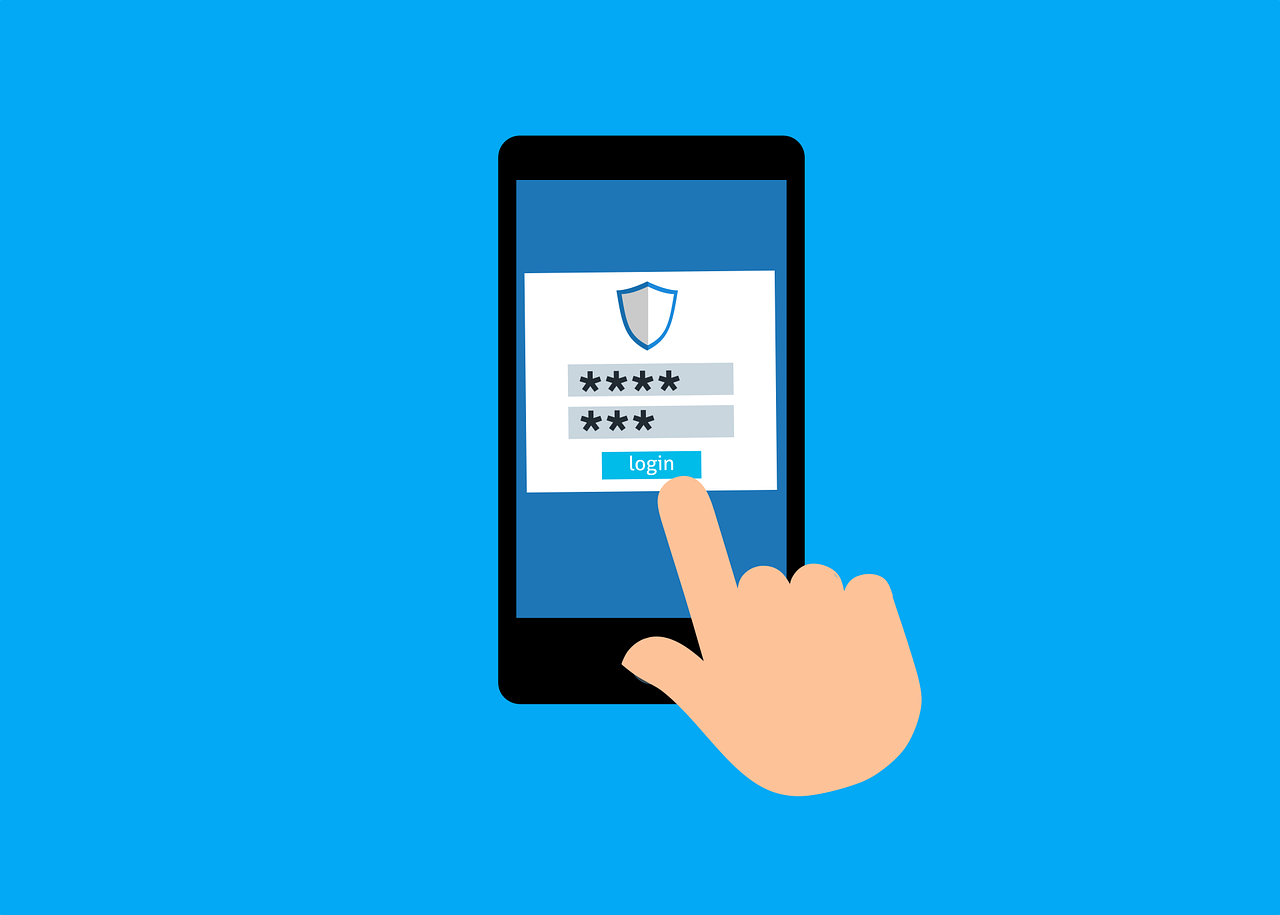 Montag, 15. Januar 2024
Bildquelle: Mohamed Hassan / Pixabay.com
10
Verschlüsselungsarten
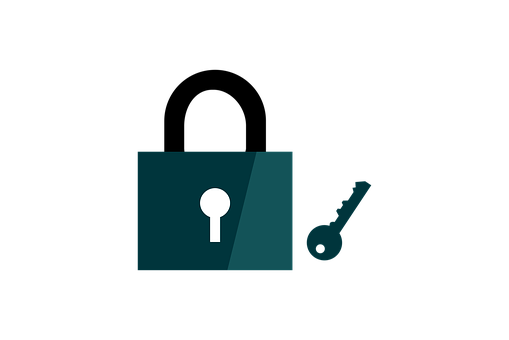 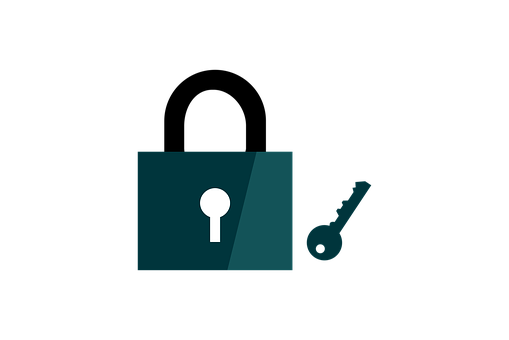 Symmetrische Verschlüsselung: 





	 Nina						  Lea		

Nina und Lea sind im Besitz von Schlüssel und Schloss (Code / Passwort).

Vorteil: 		schnell
Nachteil: 	Sicherheit → der Schlüssel muss zuerst ausgetauscht werden.
Montag, 15. Januar 2024
Bildquelle: Kreatikar / Pixabay.com
11
Verschlüsselungsarten
Asymmetrische Verschlüsselung: 




	      	Schloss im Internet         	Verschlüsselte Nachricht
   Nina									     	Lea hat den Schlüssel

Nina nutzt das im Internet öffentlich zugängliche Schloss von Lea und «verschliesst» bzw. verschlüsselt damit ihre Nachricht. Lea hat den Schlüssel dazu und kann die Nachricht entschlüsseln.

Vorteil: 		Der Schlüssel muss nicht getauscht werden = Sicherheit.
Nachteil: 	Langsame Ver- und Entschlüsselung.
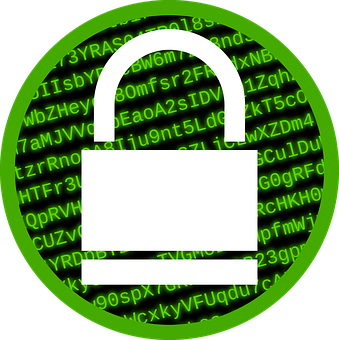 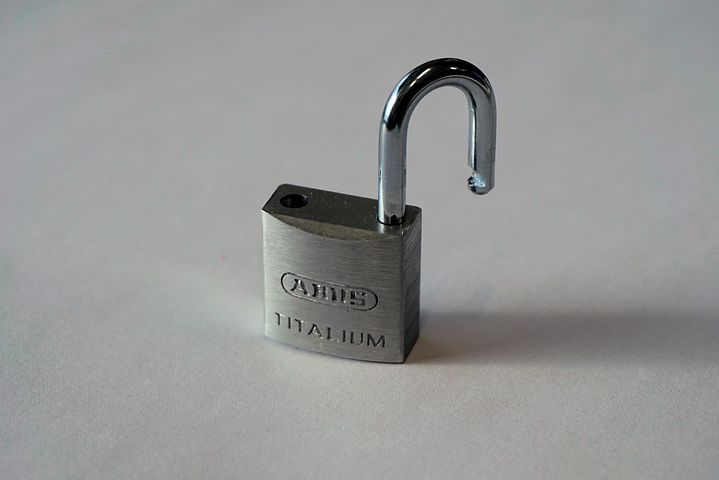 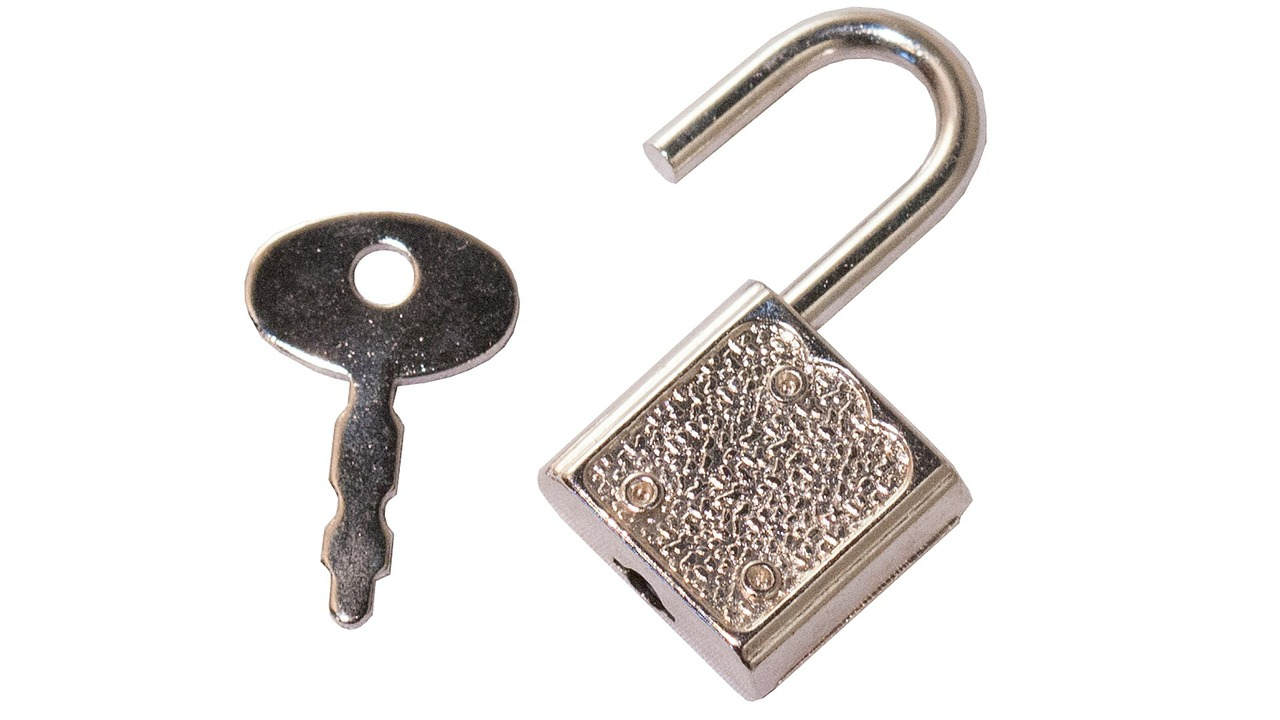 Montag, 15. Januar 2024
Bildquelle: webandi / Johanna84 / Pixabay.com
12
Handouts für die Übungen
Montag, 15. Januar 2024
13
Hardwarekomponenten
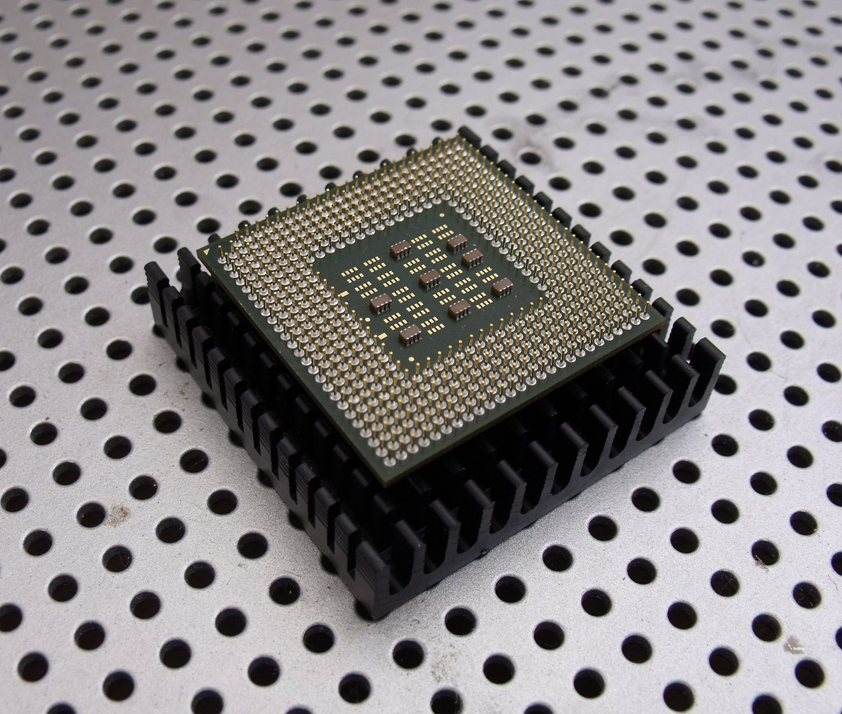 Montag, 15. Januar 2024
Bildquelle: PublicDomainPrictures / Pixabay.com
14
Hardwarekomponenten
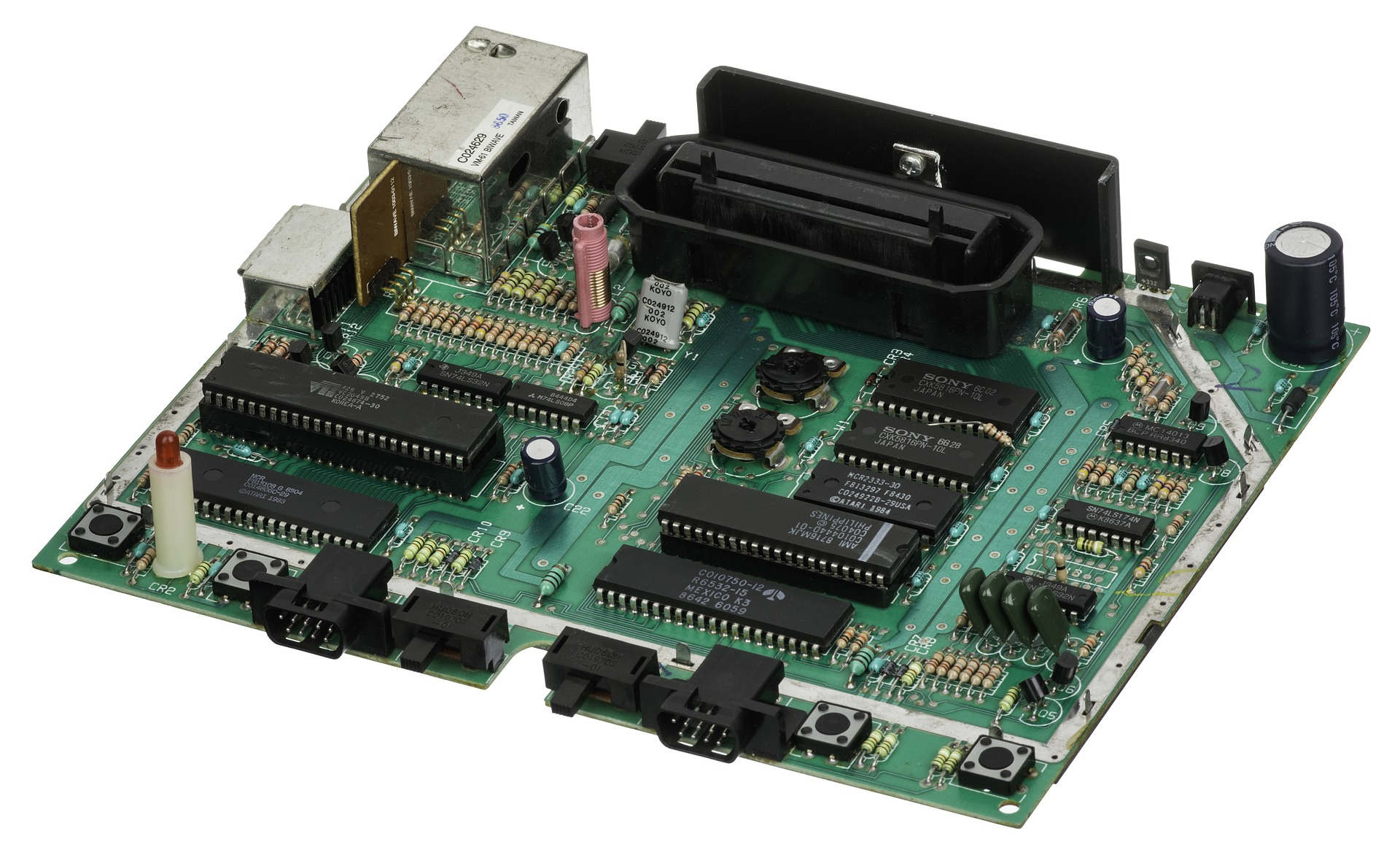 Montag, 15. Januar 2024
Bildquelle: Skeeze / Pixabay.com
15
Hardwarekomponenten
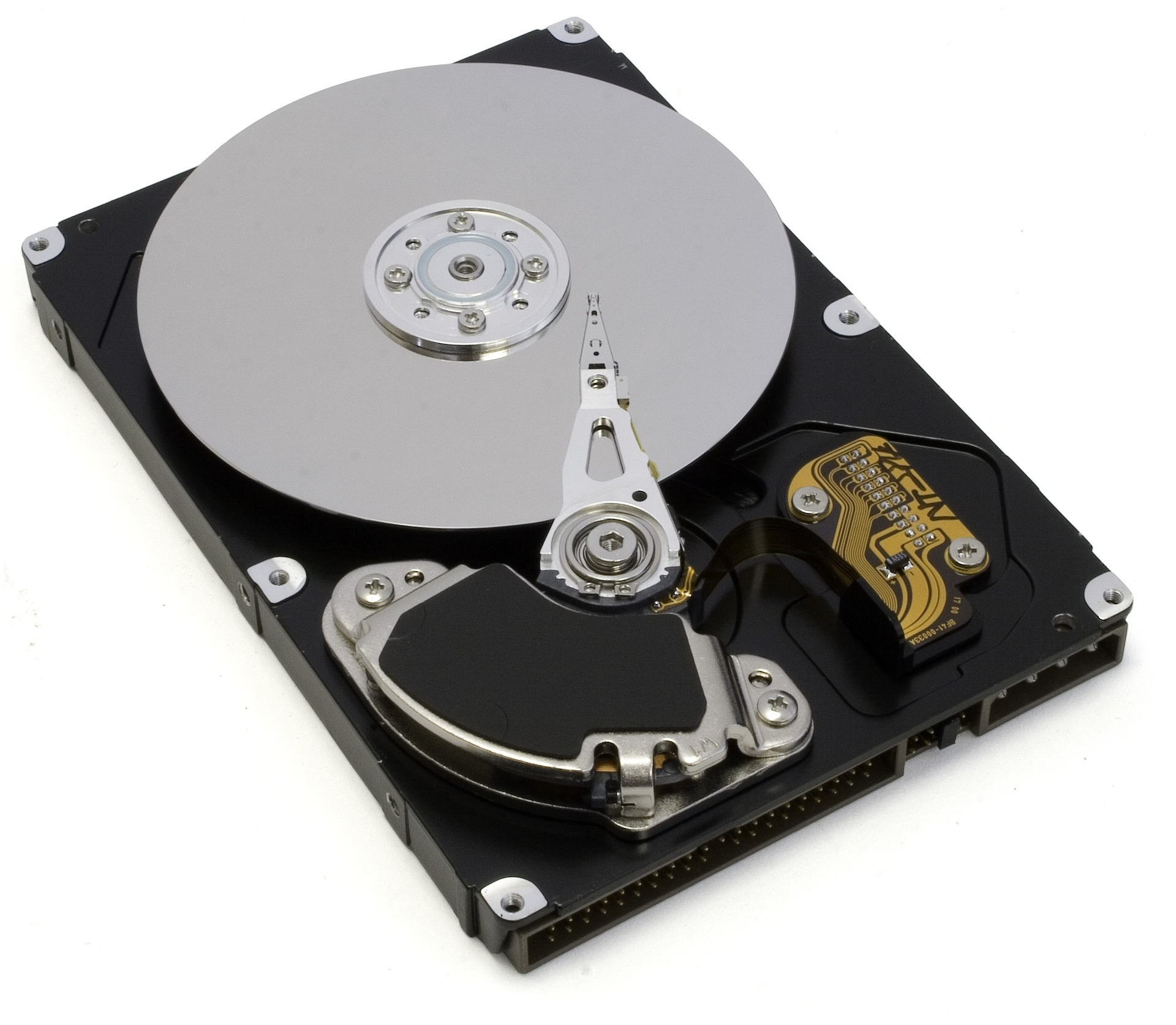 Montag, 15. Januar 2024
Bildquelle: Janeb13 / Pixabay.com
16
Hardwarekomponenten
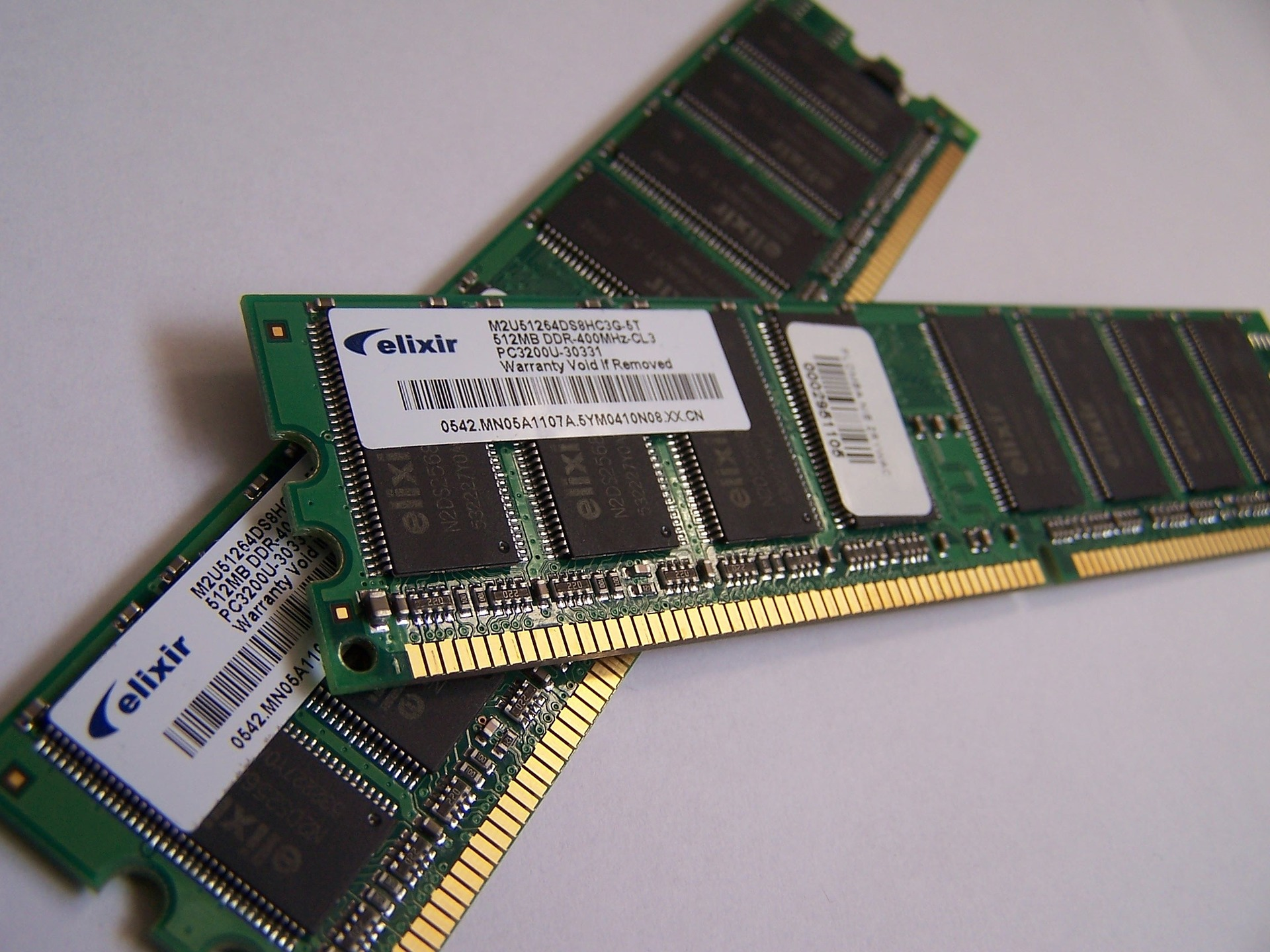 Montag, 15. Januar 2024
Bildquelle: Skeeze / Pixabay.com
17
Hardwarekomponenten
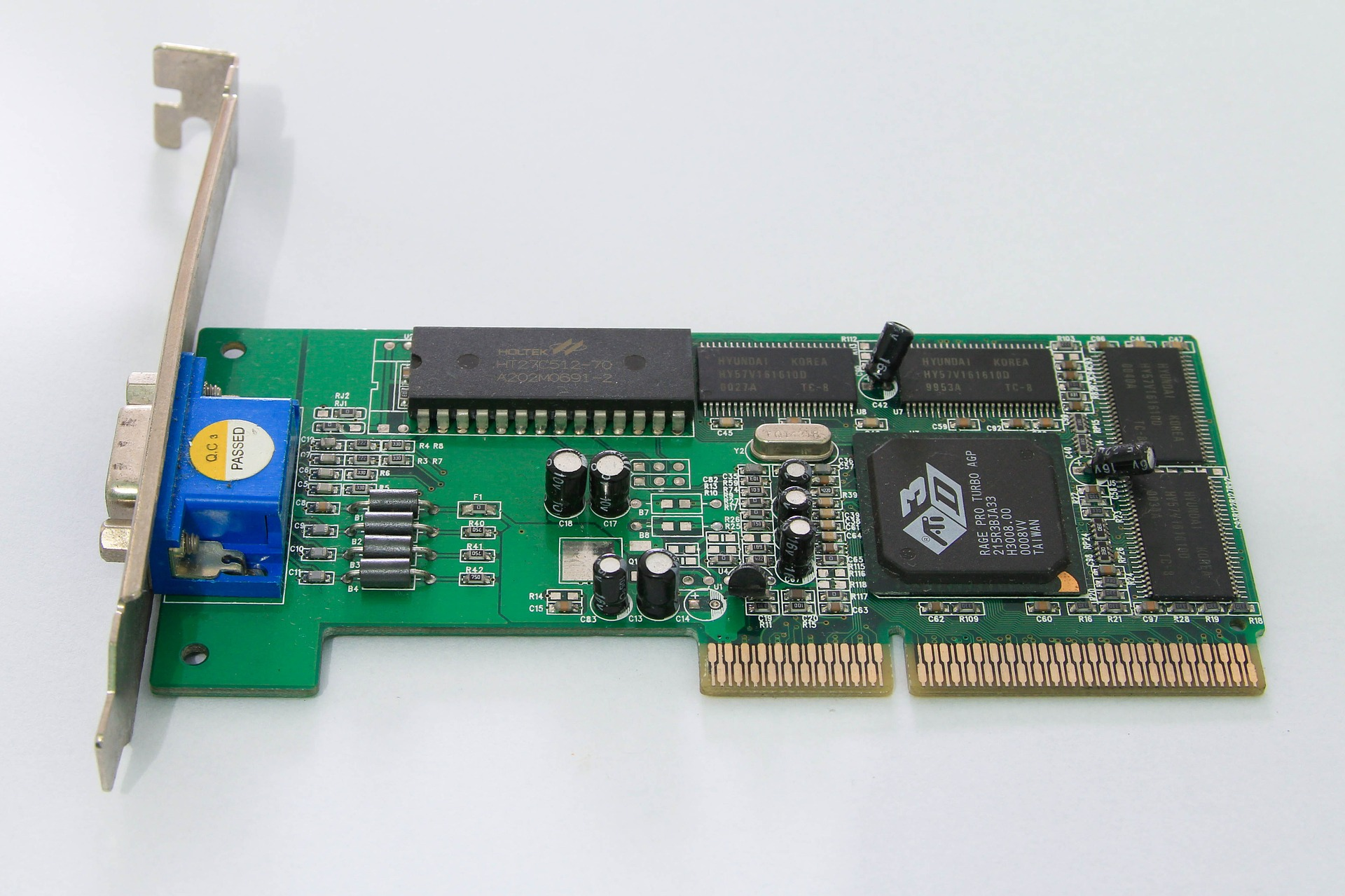 Montag, 15. Januar 2024
Bildquelle: alexramos10 / Pixabay.com
18
Hardwarekomponenten
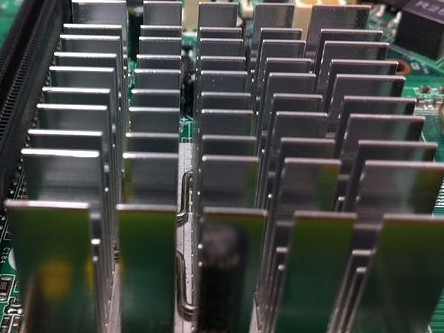 Montag, 15. Januar 2024
Bildquelle: FaxeARt / Pixabay.com
19
Hardwarekomponenten
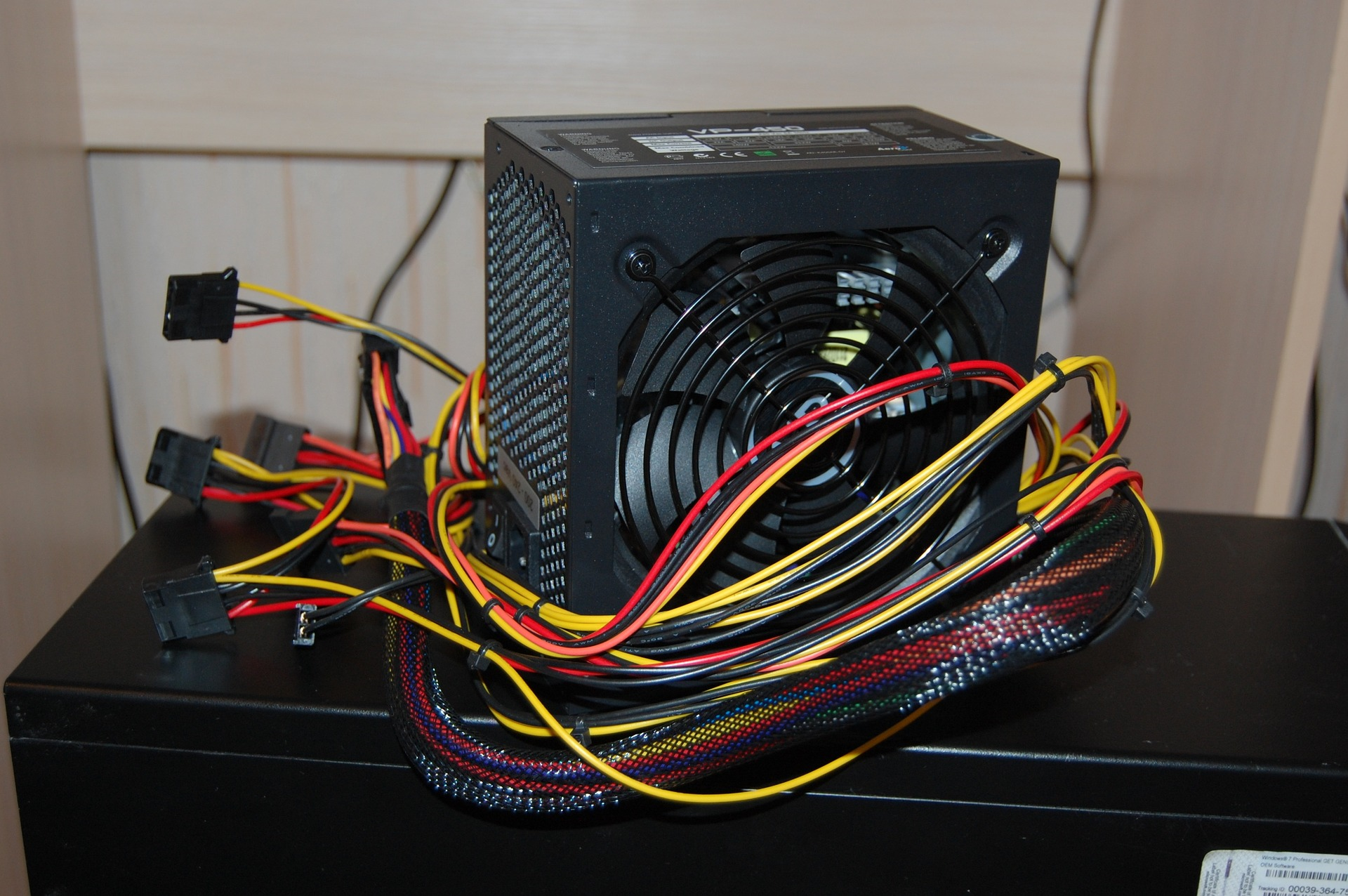 Montag, 15. Januar 2024
Bildquelle: IgorShubin / Pixabay.com
20
Hardwarekomponenten
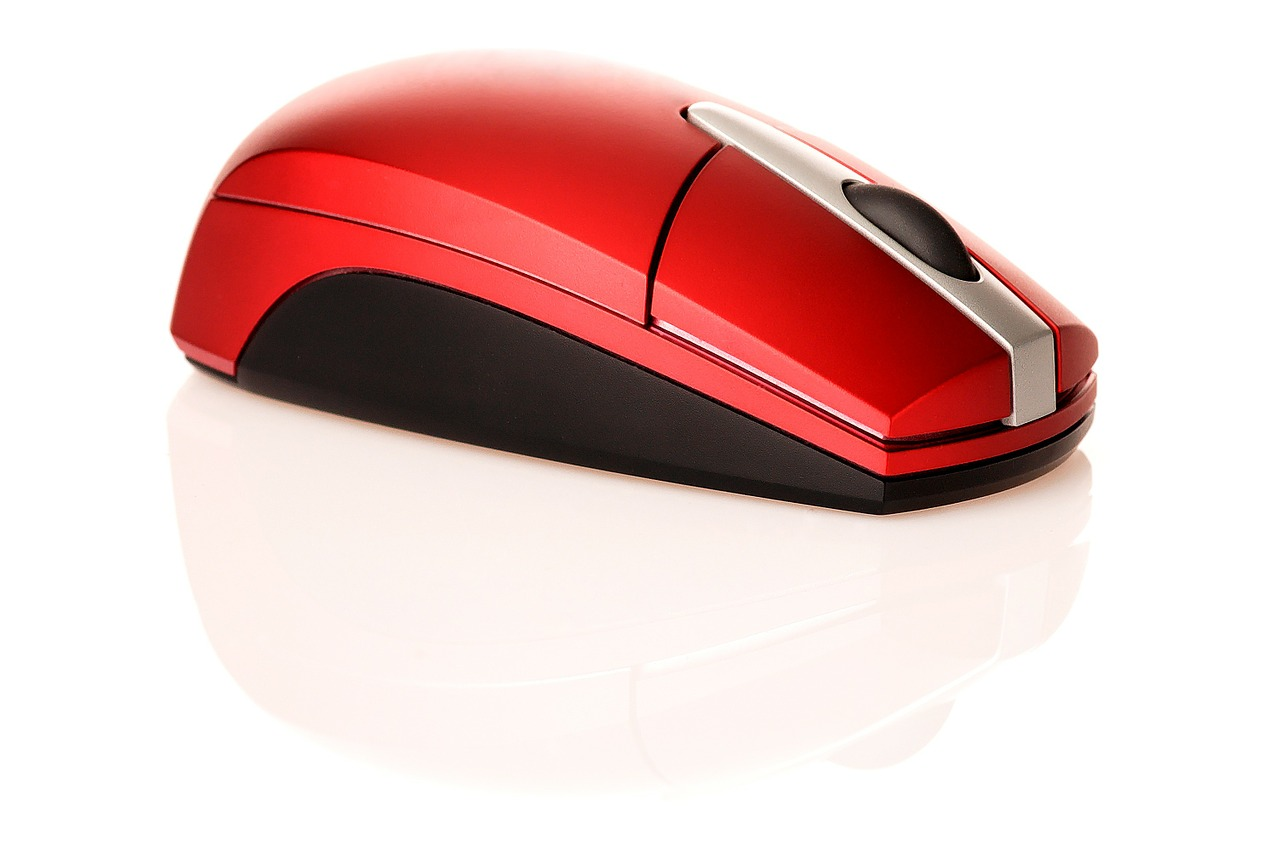 Montag, 15. Januar 2024
Bildquelle: flober81 / Pixabay.com
21
Hardwarekomponenten
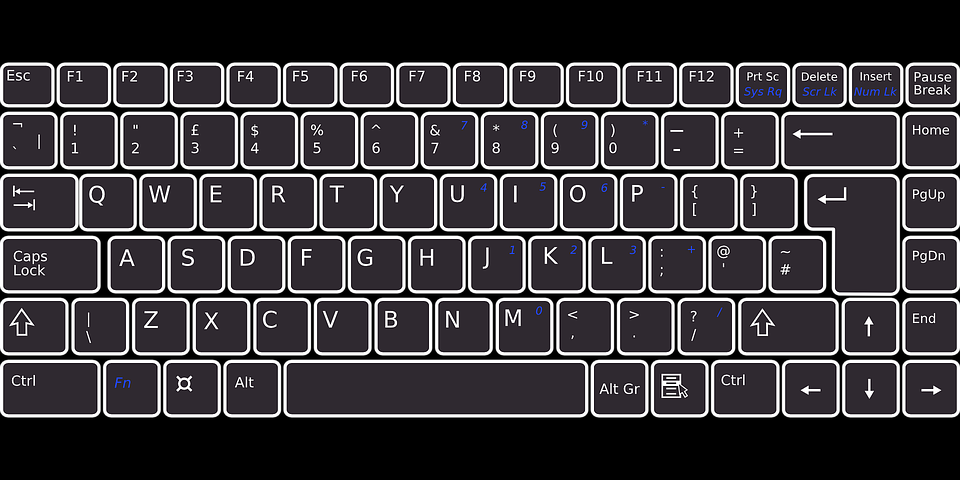 Montag, 15. Januar 2024
Bildquelle: Clker-Free-Vector-Images / Pixabay.com
22
Hardwarekomponenten
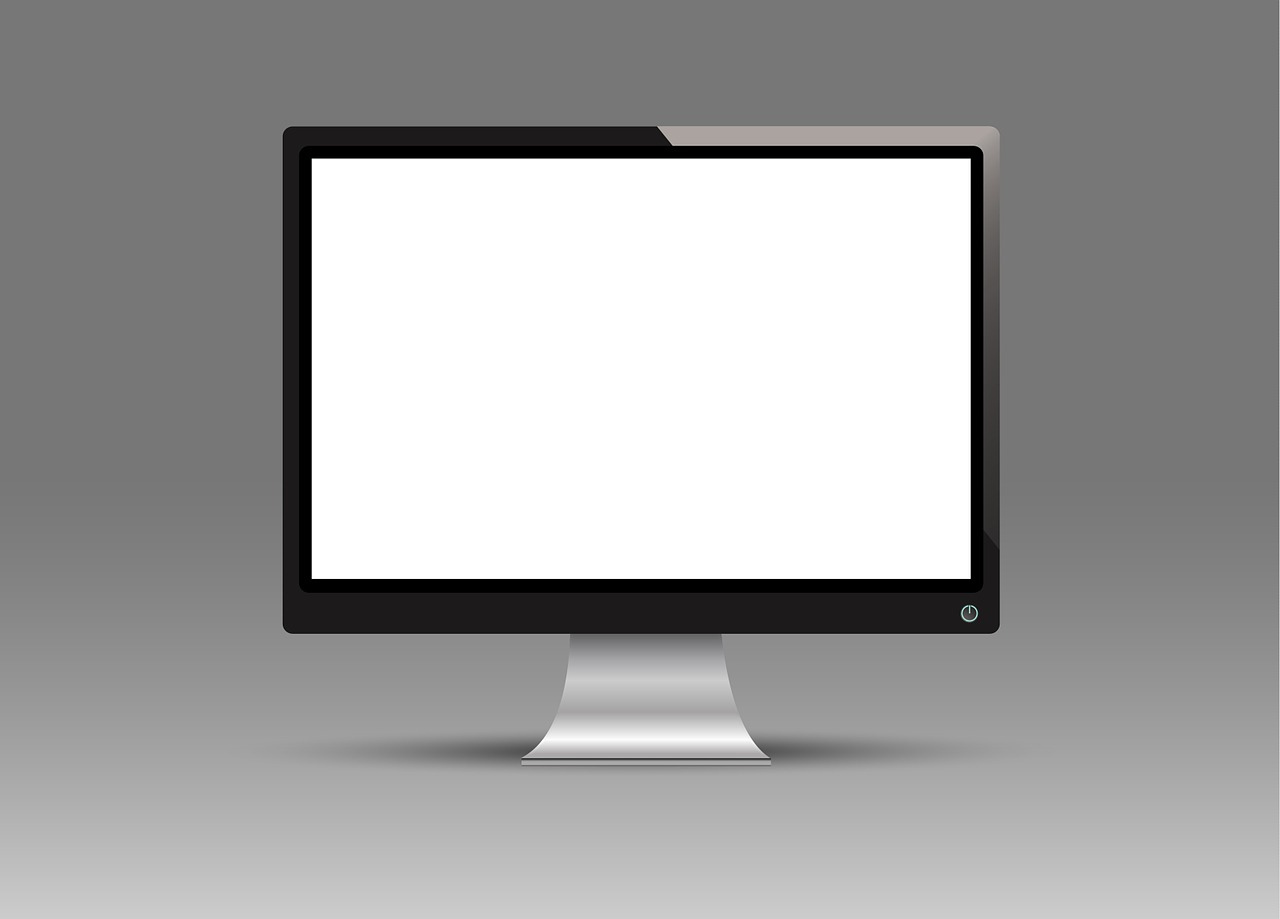 Montag, 15. Januar 2024
Bildquelle: Mocho / Pixabay.com
23
Hardwarekomponenten
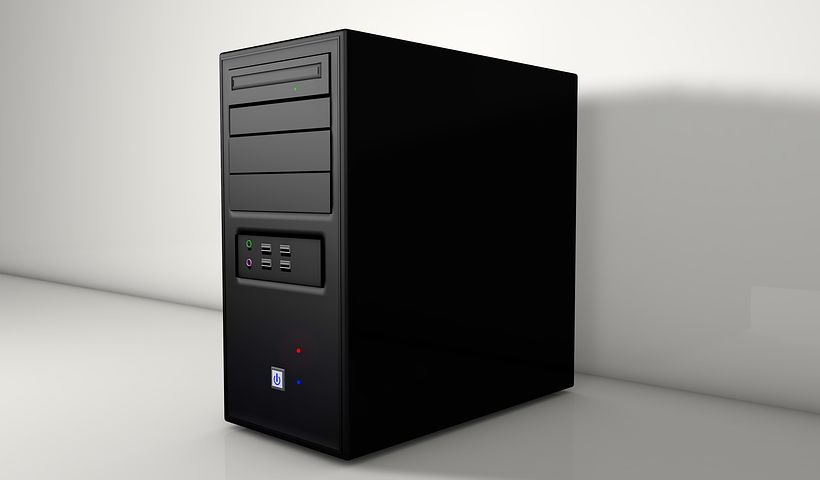 Montag, 15. Januar 2024
Bildquelle: Ircfree / Pixabay.com
24
IT-Support Anfragen
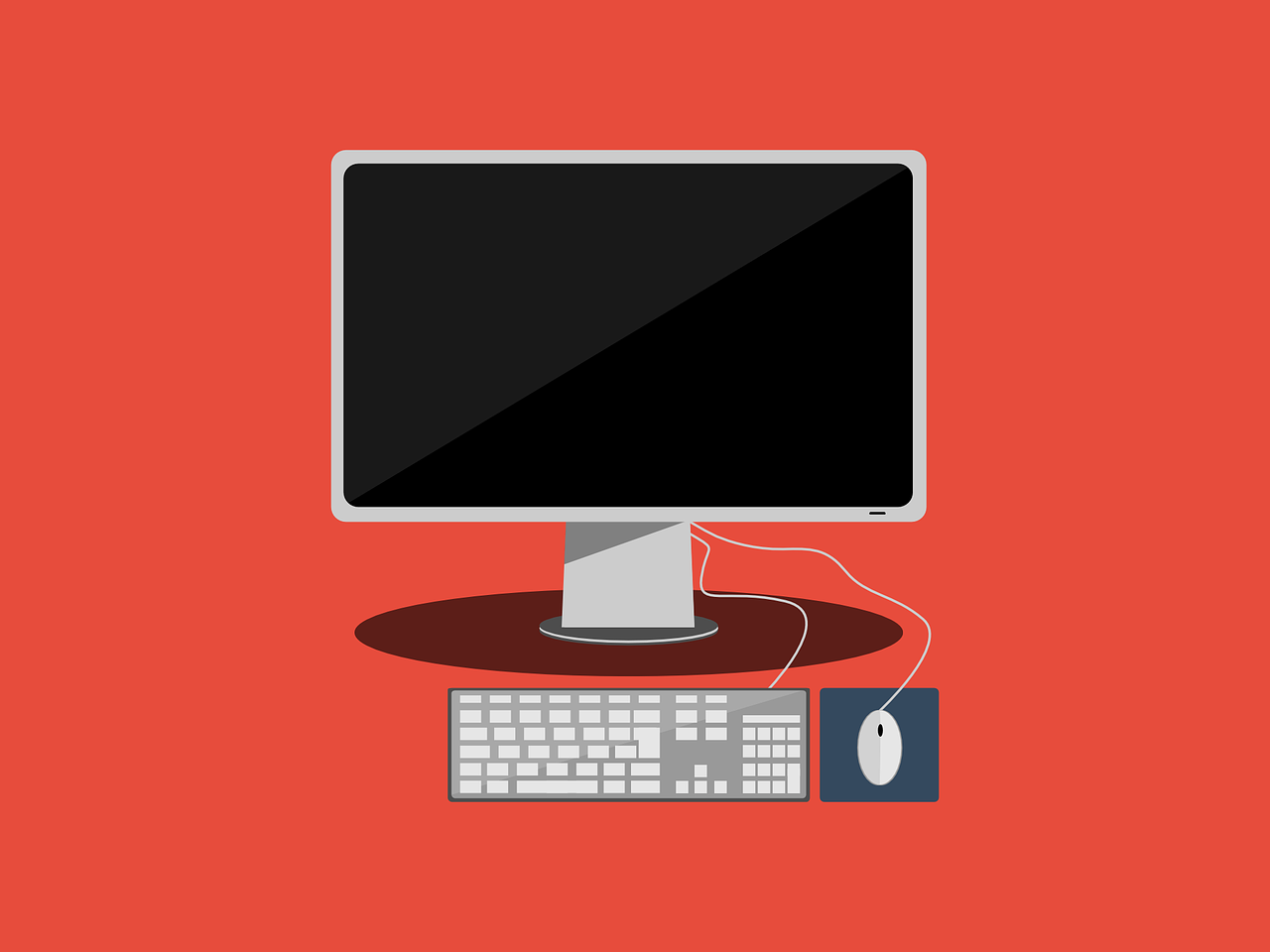 Wenn ich den Computer starte, kommt nur ein schwarzer Bildschirm.
Montag, 15. Januar 2024
Bildquelle: Daniel Neiva Dan Neiva / Pixabay.com
25
IT-Support Anfragen
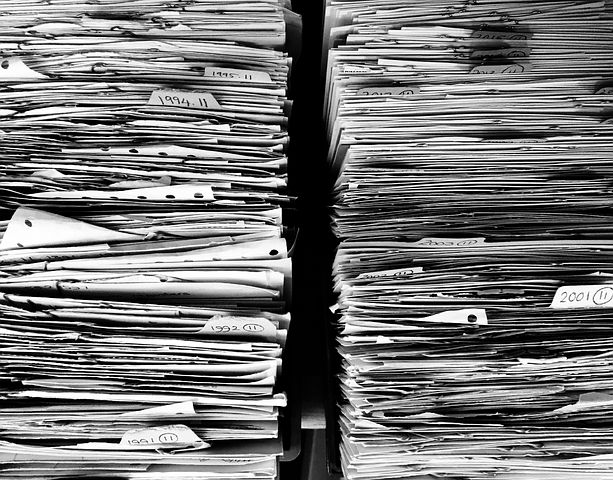 Ich kann das Word-Dokument nicht finden, das ich gestern abgespeichert habe.
Montag, 15. Januar 2024
Bildquelle: Myrfa / Pixabay.com
26
IT-Support Anfragen
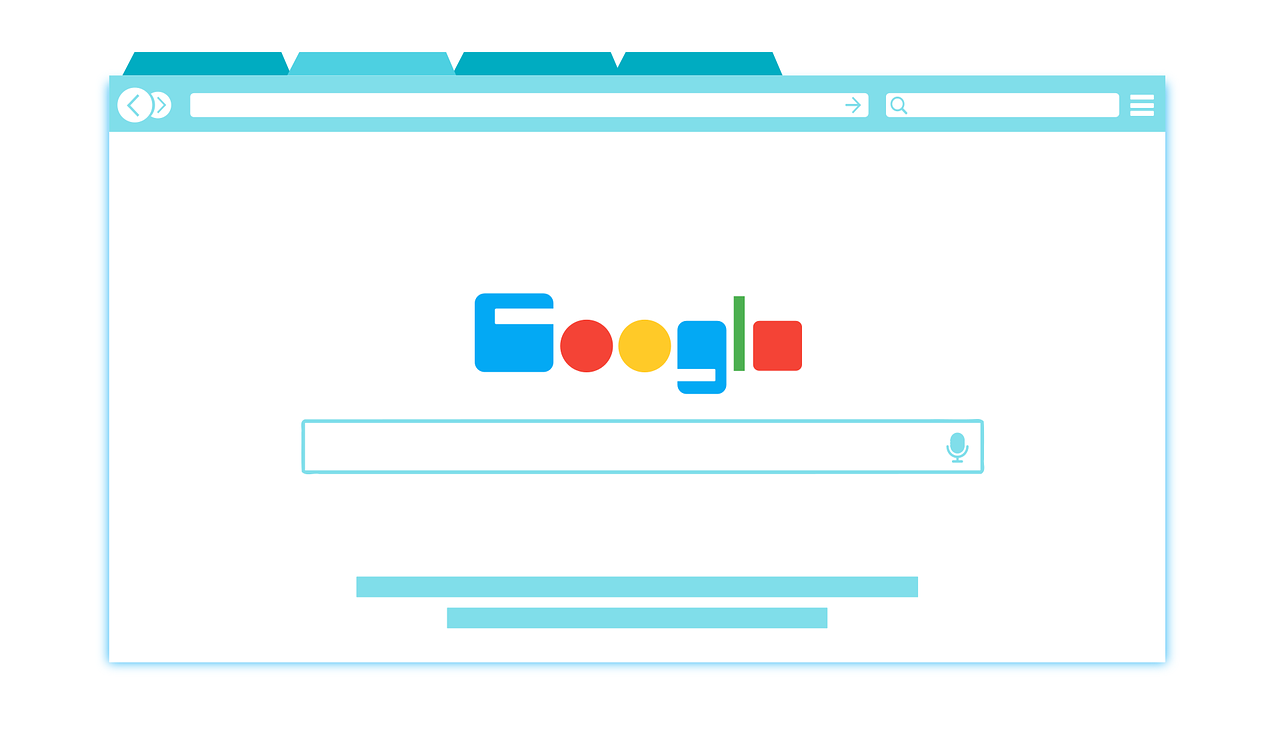 Ich komme nicht aufs Internet.
Montag, 15. Januar 2024
Bildquelle:  200 Degrees / Pixabay.com
27
IT-Support Anfragen
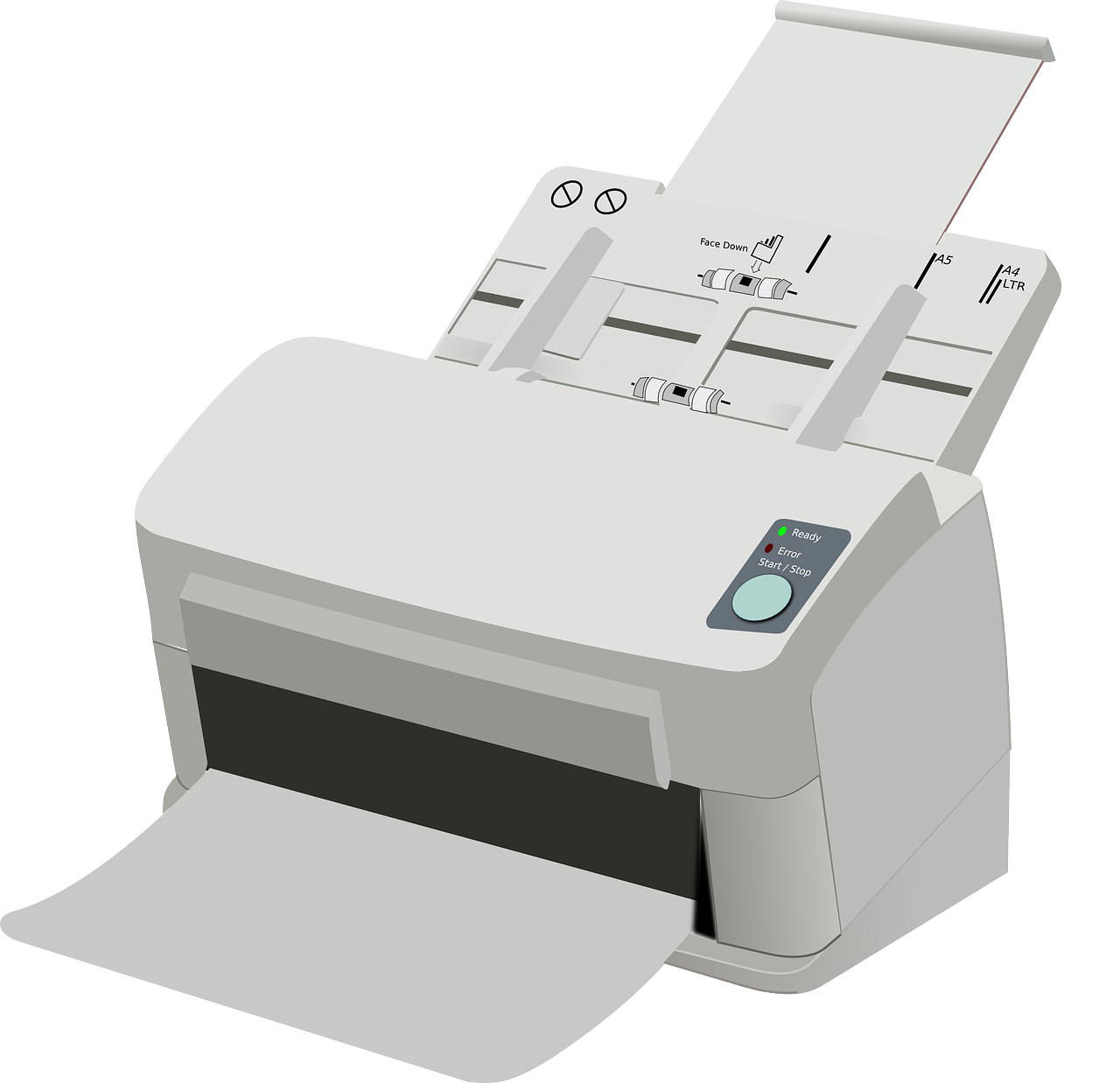 Ich kann nicht drucken.
Montag, 15. Januar 2024
Bildquelle: OpenClipart-Vectors / Pixabay.com
28
IT-Support Anfragen
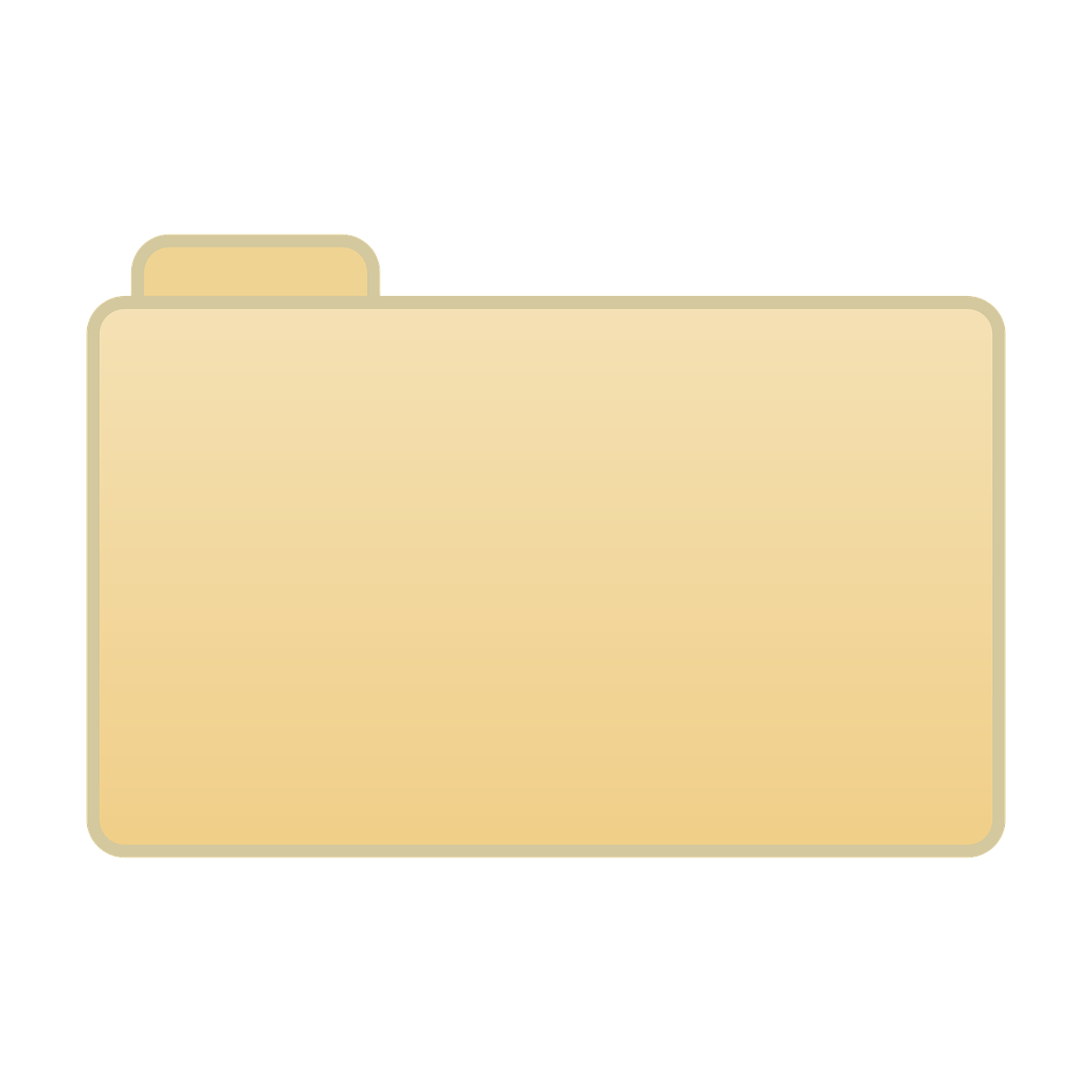 Ich möchte einen Ordner auf meinen Desktop verlinken.
Montag, 15. Januar 2024
Bildquelle: OpenClipart-Vectors / Pixabay.com
29
IT-Support Anfragen
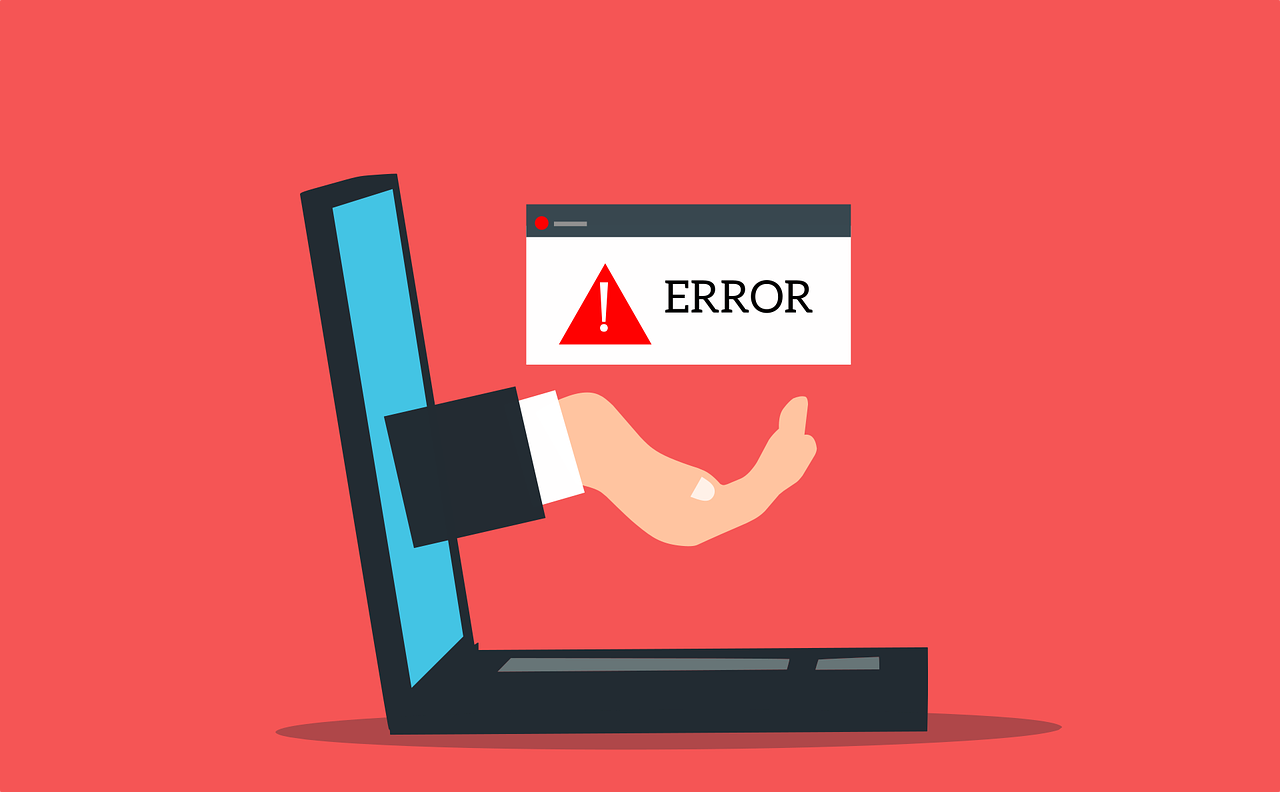 Ich habe eine Mail von meiner Bank erhalten wegen eines Problems mit meinem Konto. Da hatte es einen Link, da habe ich draufgeklickt. Und nun geht nichts mehr.
Montag, 15. Januar 2024
Bildquelle: Mohamed Hassan / Pixabay.com
30
Impressum:

Geschäftsstelle Nationaler Zukunftstag (2018). Beilage zum «Leitfaden für Betriebe»: Arbeitsunterlagen zum Einsatz am Nationalen Zukunftstag. Cham: Geschäftsstelle Nationaler Zukunftstag.
Montag, 15. Januar 2024
31